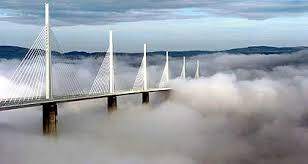 Bruggen
Door: Thomas
Inhoud
5.  Plaatjes van bruggen
6.  Filmpje
7.  Quizzzzzzzzzzzz
8.  Vragen
9.  Einde
Wat is een brug?
Geschiedenis
Verschillende soorten bruggen
Loopplank
Boogbrug
Vakwerkbrug
Bekende bruggen
10. De Grote riembrug
9. De Parel brug
8. De Karelsbrug
7. Het Millau Viaduct
6. De Rialto brug
5. De Ponte Vecchio
4. De Brooklyn Brug
3. De Sydney Haven brug
2. De Golden gate brug
1. ????????????
Wat is een brug?
Een brug is een verbinding tussen 2 oevers
Een brug kan verschillende vormen, soorten en maten  hebben.
Een brug die over een weg heen gaat heet een viaduct.
Geschiedenis
De eerste bruggen werden door de natuur gemaakt.
Mensen uit de prehistorie legden bomen of lange, platte stenen over het water.
Leonardo da Vinci bedacht een brug waar geen materialen zoals touw of lijm voor nodig waren.
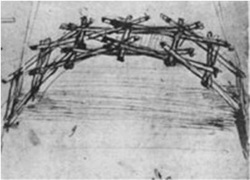 Verschillende soorten bruggen
Loopplank
Boogbrug
Vakwerkbrug
Loopplank
De simpelste
De minst stevige
Boogbrug
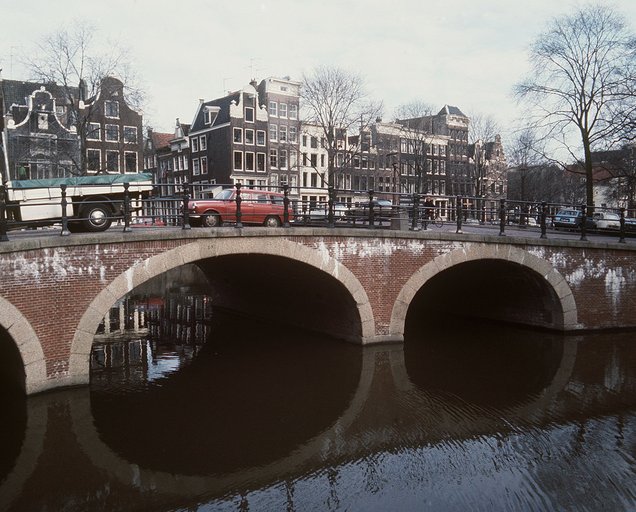 Sterker dan loopplank
Meestal best oud
Vakwerkbrug
Steviger dan loopplank en boogbrug
Driehoekconstructie
Top 10 Bekende bruggen
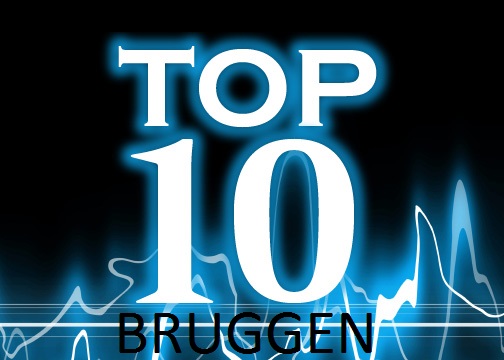 10. De grote riembrug, Korsør, Denemarken
9. De parel brug, Japan
8. Karelsbrug, Praag, Tsjechië
7. Het millau viaduct, millau, Frankrijk
6. De Rialtobrug, Venetië, Italië
5. De Ponte Vecchio, florence, Italië
4. De Brooklyn Brug, New York, vs..
3. De Sydney Haven brug, Sydney, Australië
2. De Golden gate brug, San Francisco, v.s.
1. De Tower bridge!!!
Londen, Verenigd koninkrijk
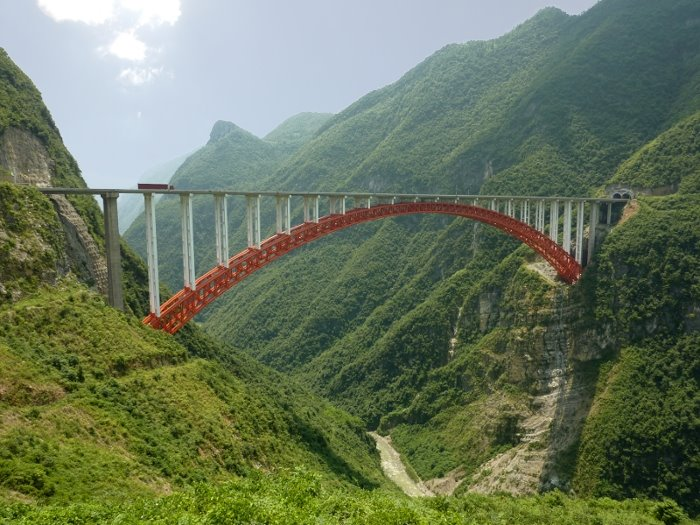 Plaatjes van bruggen
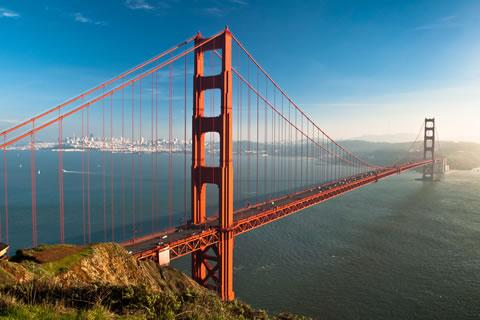 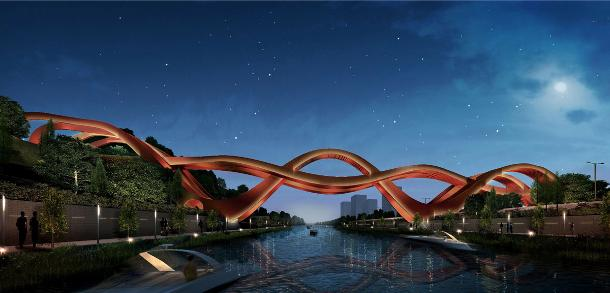 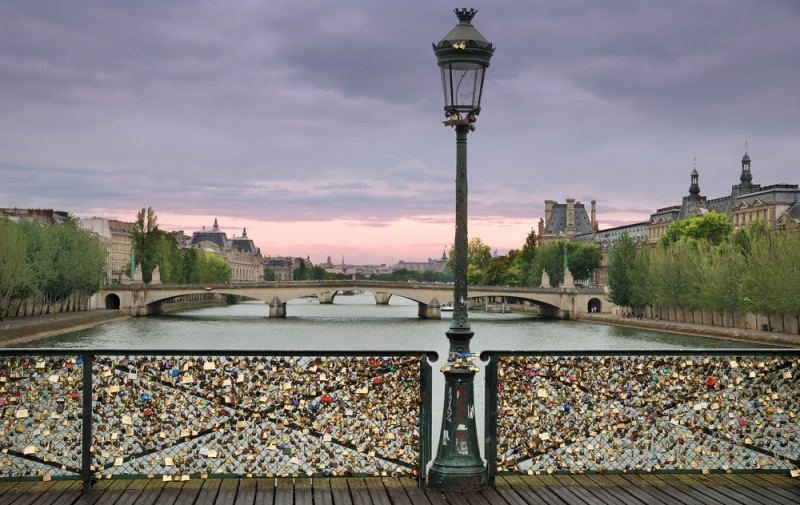 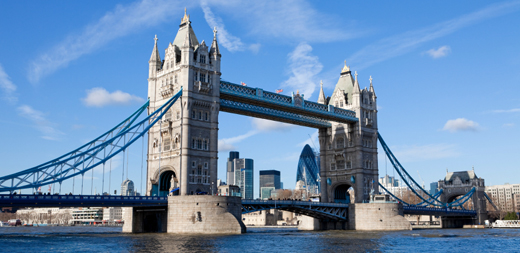 Filmpje
http://www.schooltv.nl/video/bruggen-een-brug-is-een-vaste-of-beweegbare-verbinding-tussen-twee-oevers/
Quizzzzzzzzzzzz
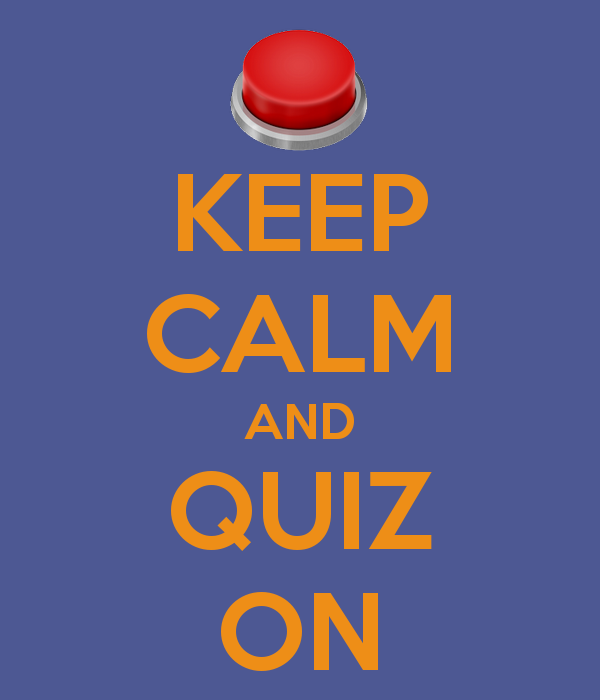 Wat is een brug?
Noem 3 soorten bruggen.
Noem minstens 5 bekende bruggen.
Wat is de sterkste brug volgens het filmpje?
Hoe veel Dia's heeft mijn presentatie? (tot nu toe)
Zijn er nog vragen?
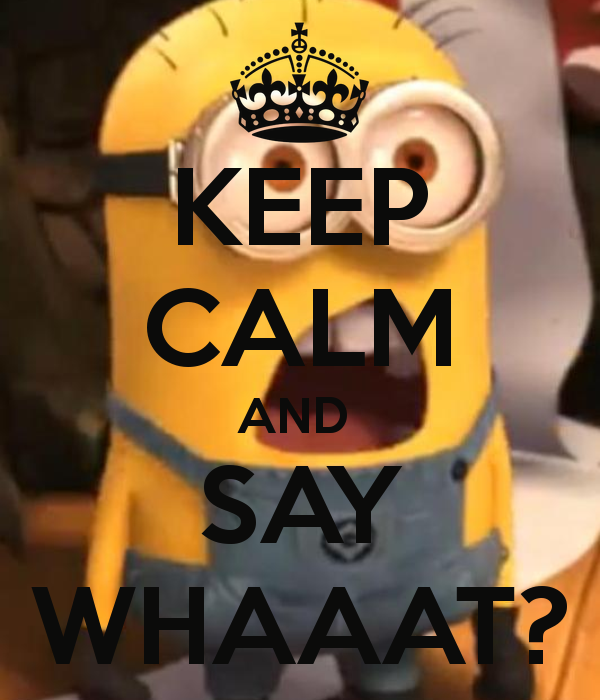 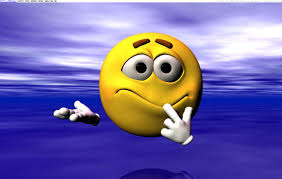 ☻☻☻Einde☻☻☻
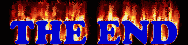